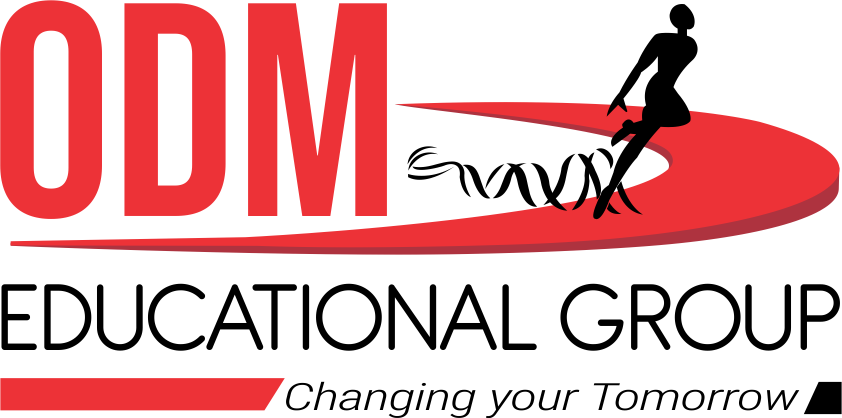 SESSION : 1
CLASS : V
SUBJECT : MATHEMATICS
CHAPTER NUMBER: 5
CHAPTER NAME : OPERATIONS ON LARGER NUMBERS
SUBTOPIC : Addition of large numbers
                    Exercise - 5 A Q. No 1 and 2
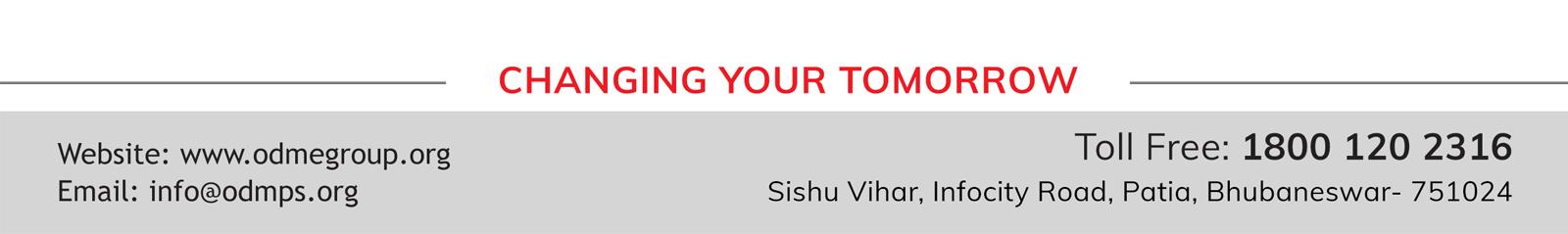 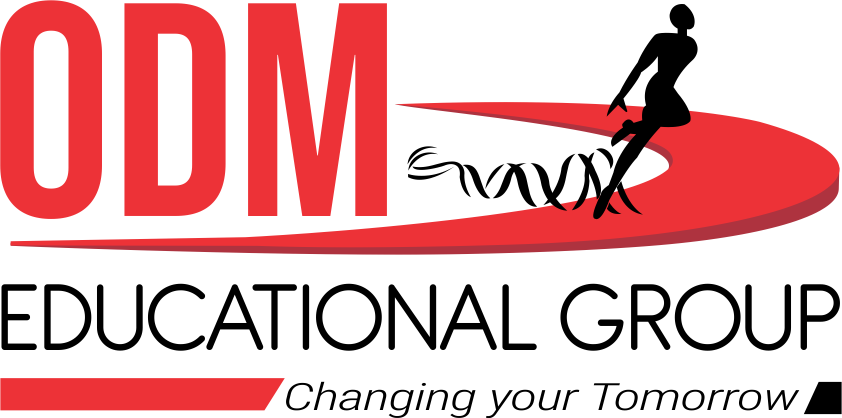 Addition of large numbers
Addition facts:
The numbers being added are called addends.
The answer of addition is called sum.
The change in the order of the addends does not change their sum.
Ex- 3 + 10 = 10 + 3 = 13
If three or more numbers are added in different groups, their sum remains the same in all cases.
Ex- (10 + 2) + 5 = 10 + (2 + 5)
The sum of any number and zero is the number itself.
Ex- 345 + 0 = 345
If we add 1 to a given number, then we can get the successor of the given number.
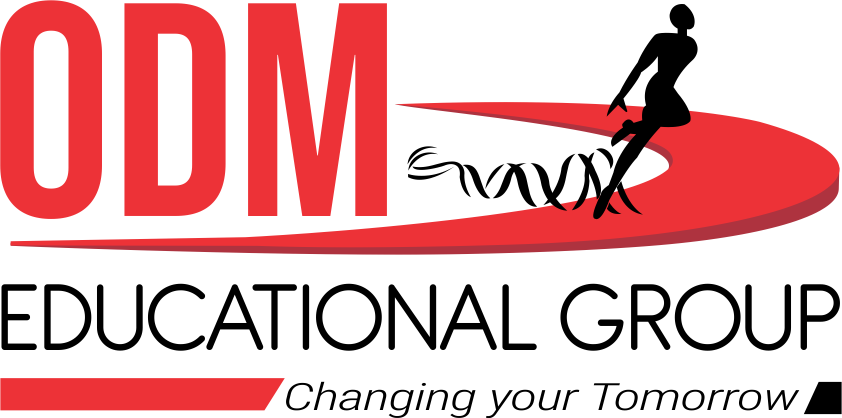 Addition of large numbers
Steps for addition:
Arrange the numbers in each column ( Ones under ones, tens under tens and so on)
Add the digits in column. ( Always start with ones) 
If any carry over is there take it to the next column and add it with the digits in that column.
Continue till the last column
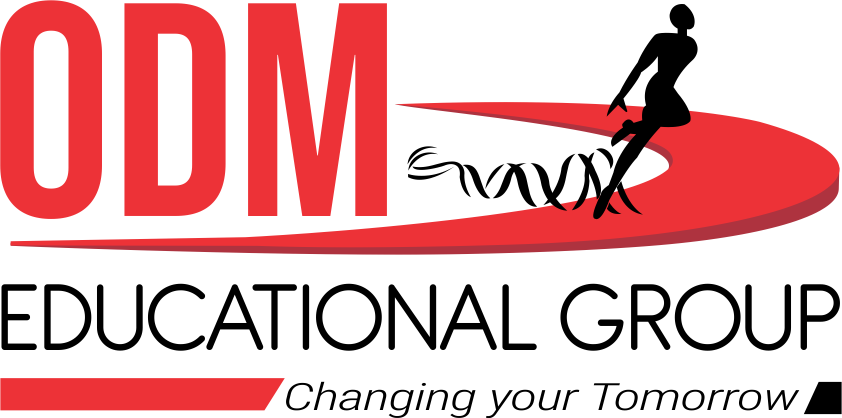 Example-
Add the following numbers and also write the number name of the answer.

3  65  68  418;     75  80 115;   10  24  37  000;    50  670

             

                   3       6        5          6          8         4        1       8
                            7        5          8          0         1        1       5
           1      0       2        4          3          7         0        0       0
       +                                         5          0         6        7       0
                                                          
Ans- 14  66  36 203
1
2
1
1
1
1
1
TC      Cr      TL          L           TTh         Th          H         T         O
6
6
3
6
1
2
3
4
0
Name-   Fourteen crore sixty six lakh thirty six thousand 
two hundred three
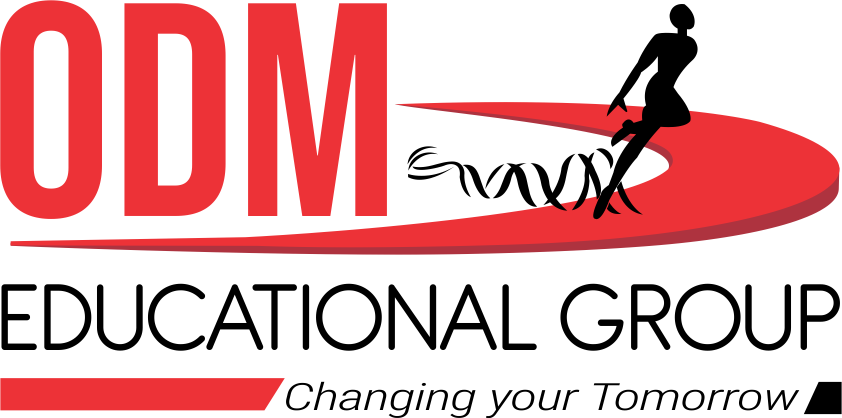 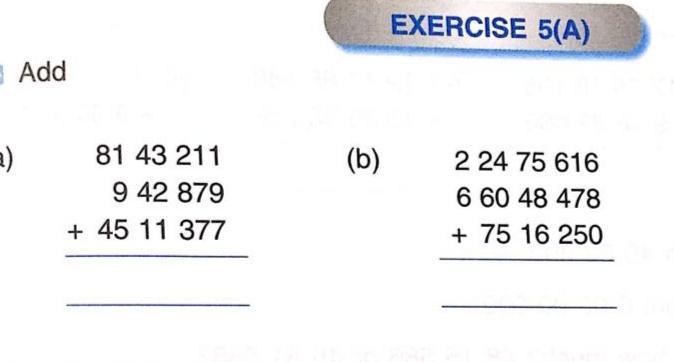 1
1
1
1
1
1
1
1
2
1
1
1
1
5
3
4
9
7
6
7
9
4
6
3
0
4
0
4
1,35, 97, 467
9,60, 40, 344
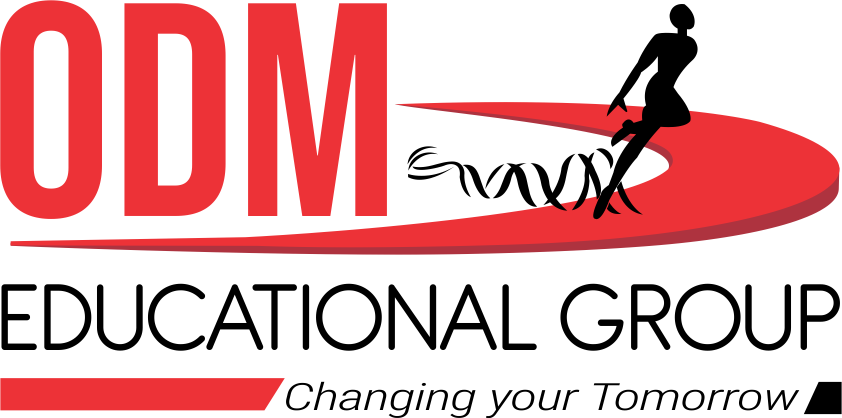 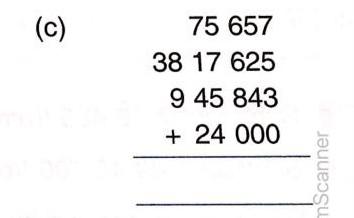 1
4
2
8
6
3
5
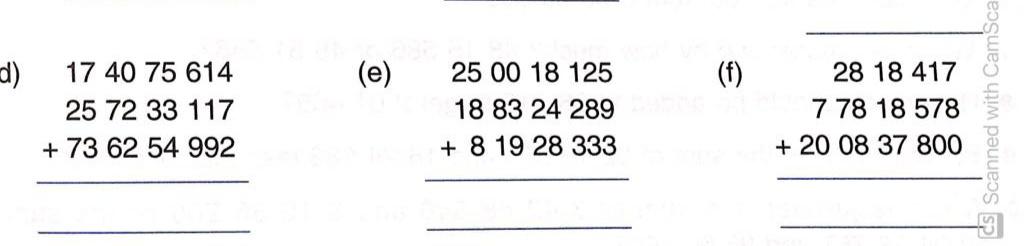 7
2
28 14 74 795
5
6
7
3
3
6
1
1
52 02 70 747
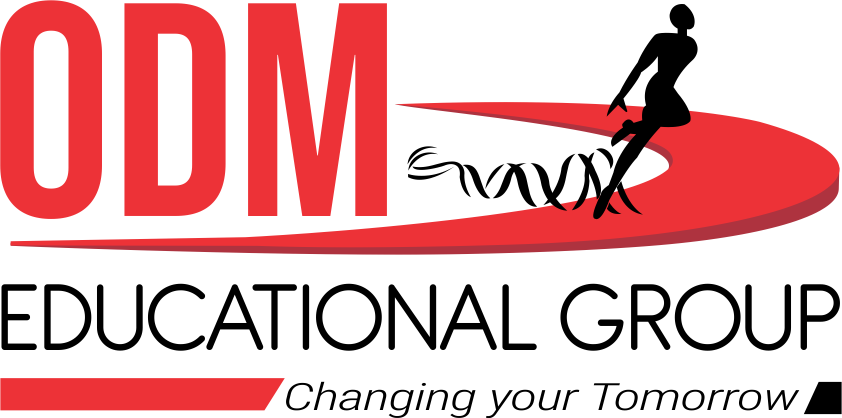 Q.NO-2-a
Arrange the following numbers in columns and add 
Answer.

28  18  417;     43  35 318;   16  14  408
      
       

                            2        8          1          8          4        1      7 
                            4        3          3          5         3        1       8
                            1        6          1          4         4        0       8
       +                                                                                         .

Ans- 87 68 143
1
1
1
2
TC      Cr      TL          L           TTh         Th          H         T         O
7
8
6
8
1
3
4
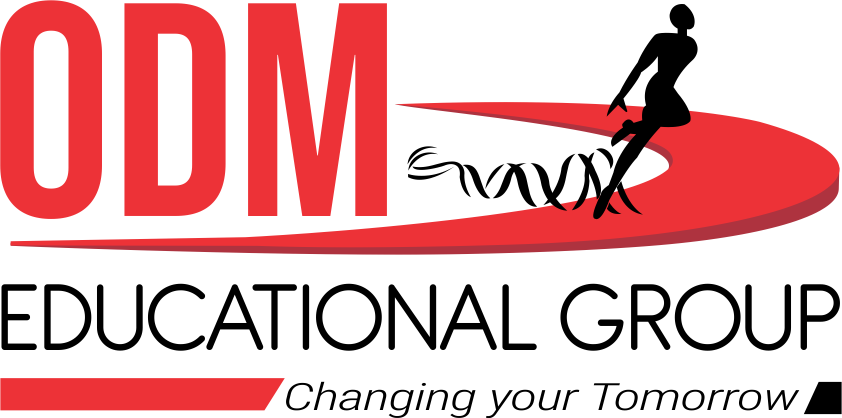 Q.NO-2-b
Arrange the following numbers in columns and add 
Answer.

6  82  175;     30  42 225;   2  13  08  842
      
       

                                      6          8          2         1        7       5 
                            3        0          4          2         2        2       5
                     2     1        3          0          8         8        4       2
       +                                                                                         .

Ans- 2,50,33,242
1
1
1
1
1
1
TC      Cr      TL          L           TTh         Th          H         T         O
2
0
5
3
3
2
2
4
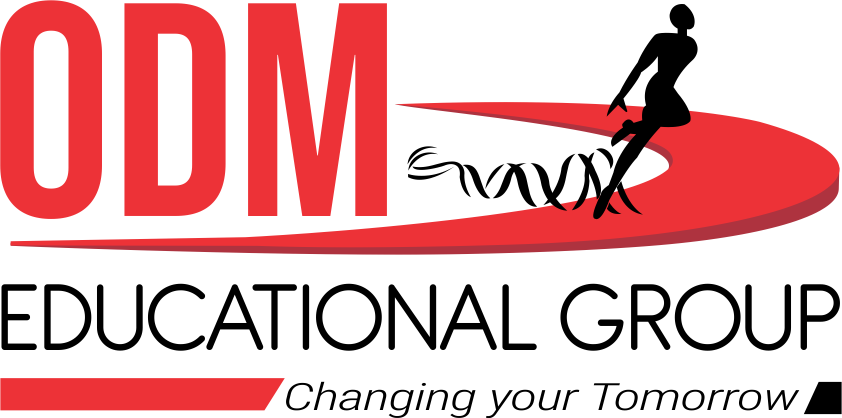 Q.NO-2-c
Arrange the following numbers in columns and add 
Answer.

66  24  70  242;     7  78  18 478;   16  11 27  345
      
       

           6       6      2        4          7          0         2       4       2 
                    7       7       8          1          8         4       7       8
            1      6       1        1          2         7         3        4      5
       +                                                                                         .

Ans- 90,14,16,065
2
1
1
1
1
1
1
1
TC      Cr      TL          L           TTh         Th          H         T         O
4
0
1
1
6
9
0
5
6
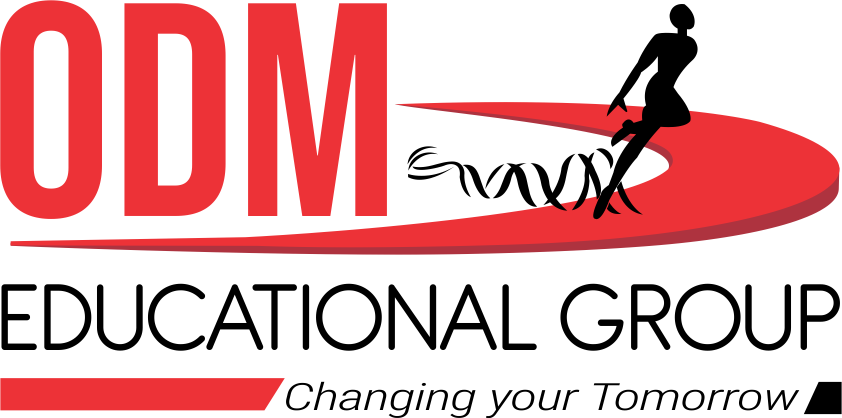 LEARNING OUTCOME
:-  Students are able to add larger numbers with proper steps.
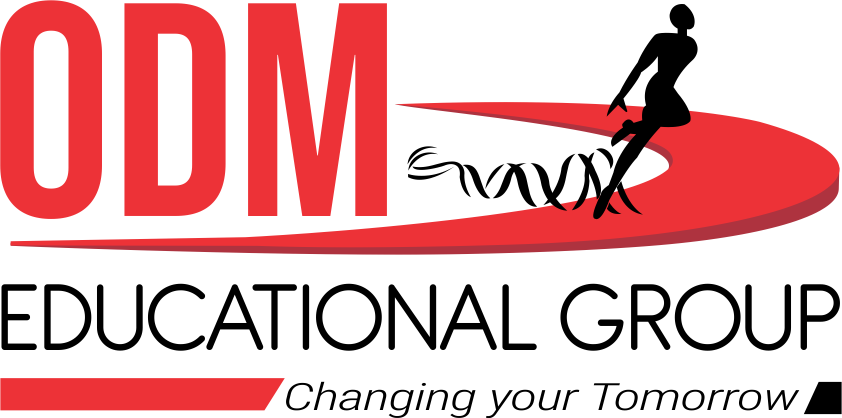 HOME WORK
Complete exercise - 5 A 
Q. No 1, 2 and 3  in the notebooK
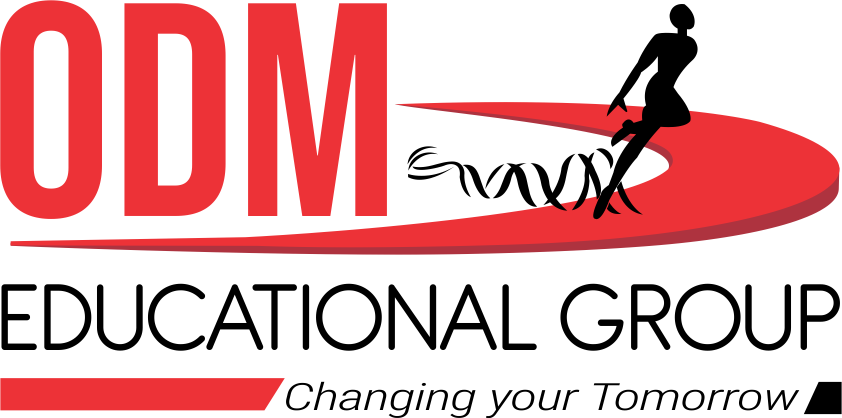 THANKING YOU
ODM EDUCATIONAL GROUP